Group: Tu/Th Pink-Purple-Red
Alloy: Au0.67Ag0.33
2d Discharge Time (h:min): 4:34
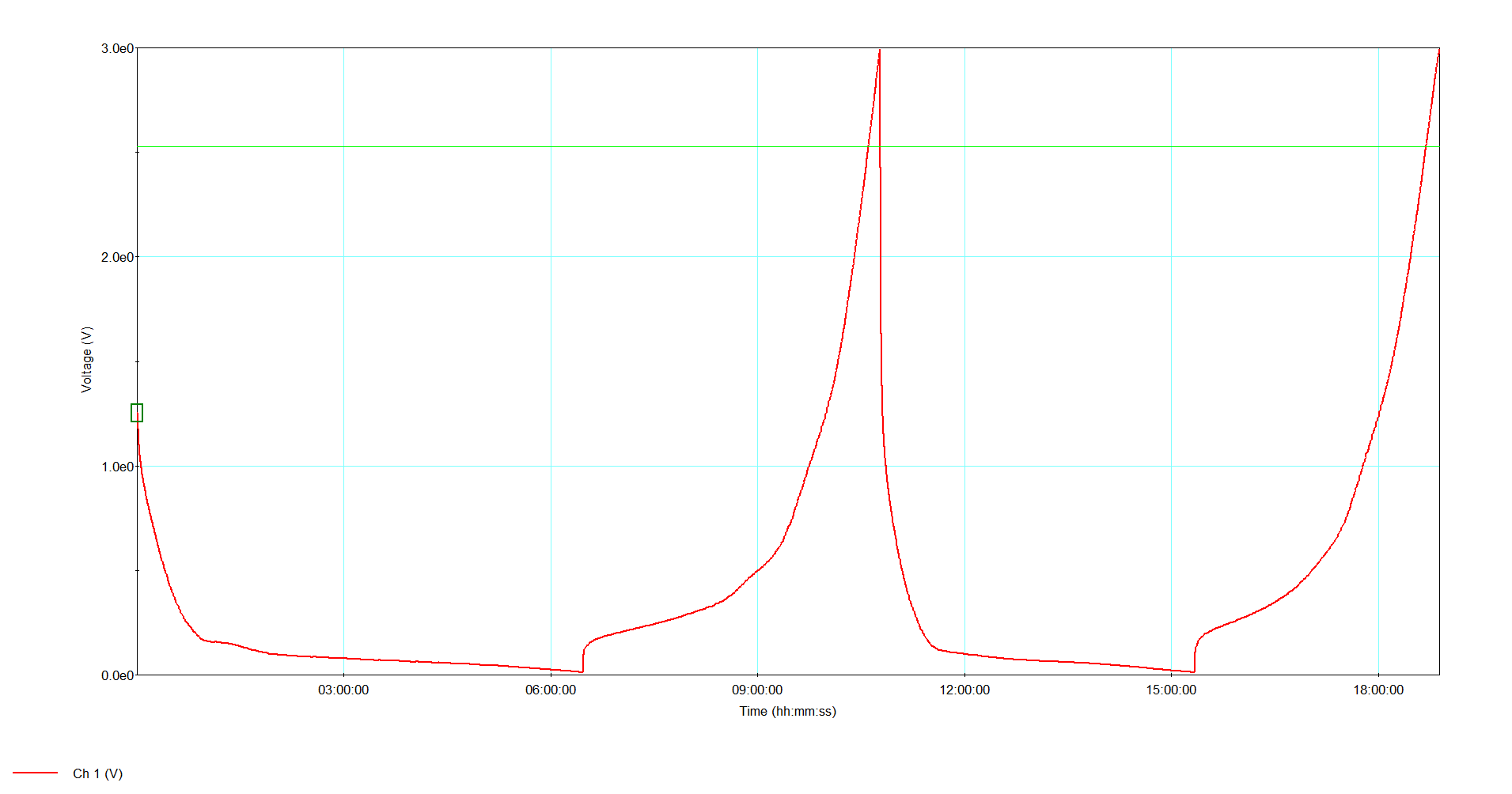 Group: Tu/Th Green-Yellow
Alloy: Au0.9Ag0.1
2d Discharge Time (h:min): 4:13
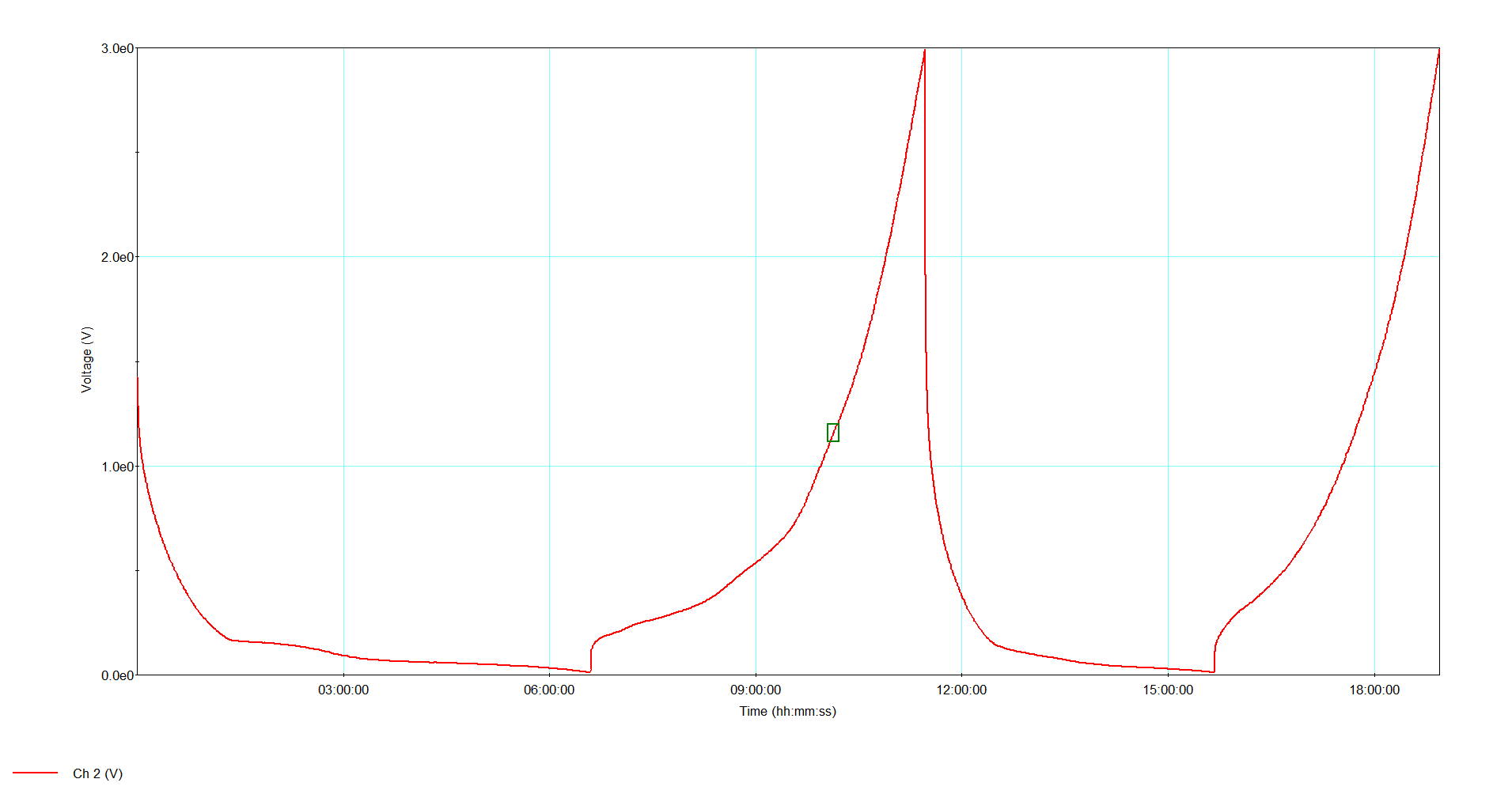 Group: Tu/Th Orange-Blue
Alloy: Au0.5Ag0.5
2d Discharge Time (h:min): 2:37
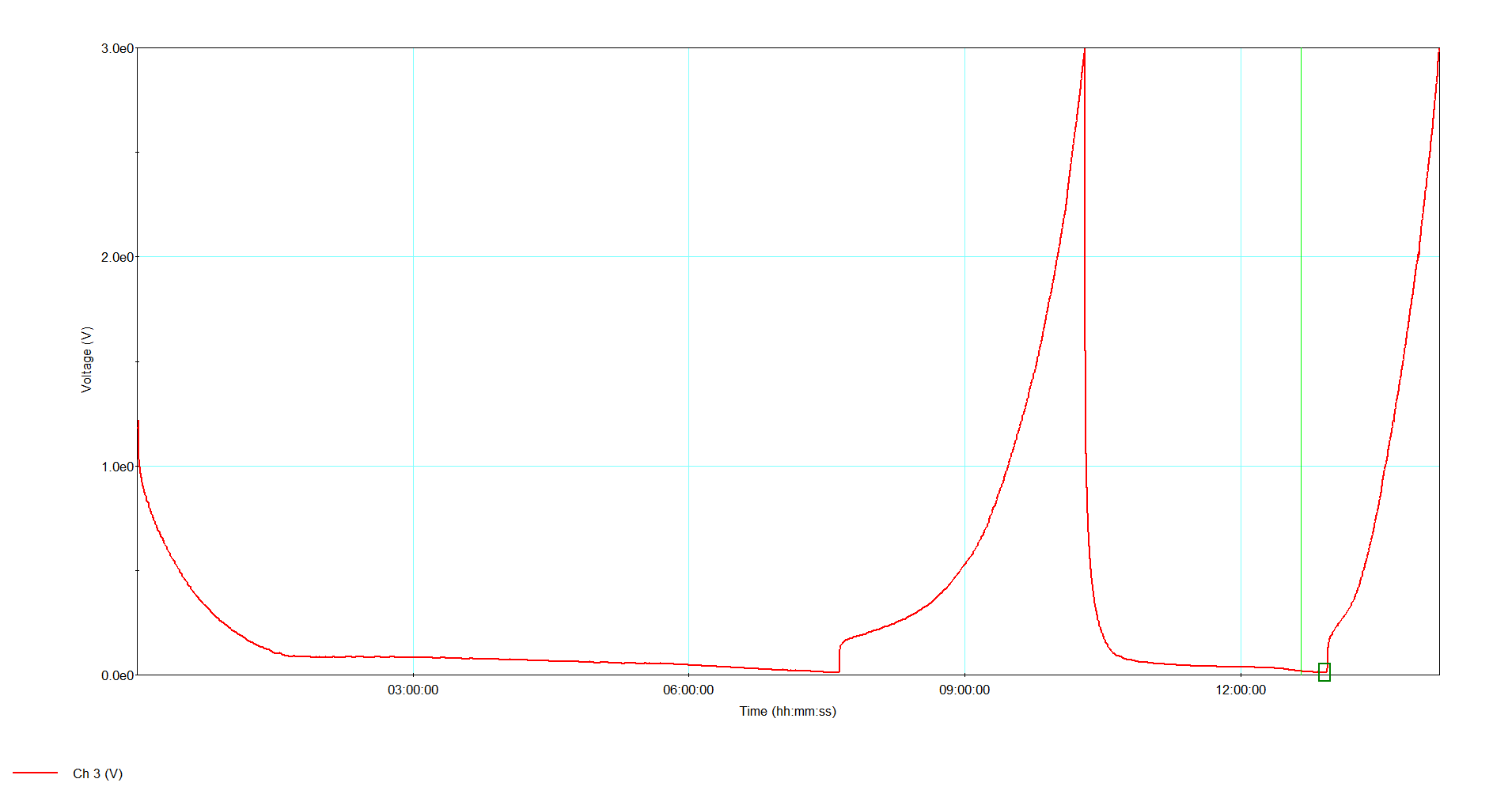 Group: W/F Red-Blue
Alloy: Au0.67Ag0.33
2d Discharge Time (h:min): 8:17
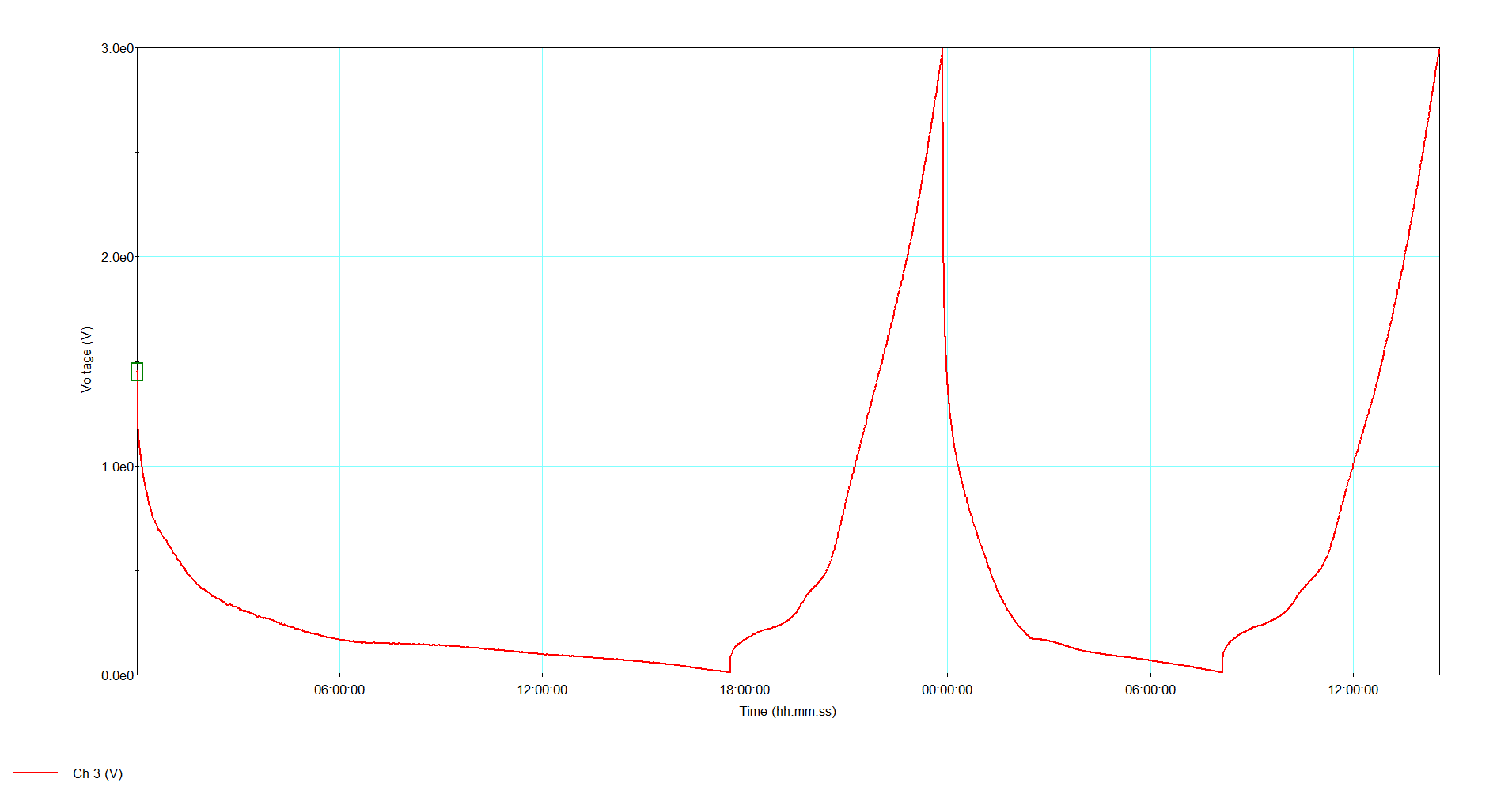 Group: W/F Pink-Purple
Alloy: Au0.9Ag0.1
2d Discharge Time (h:min): 8:43
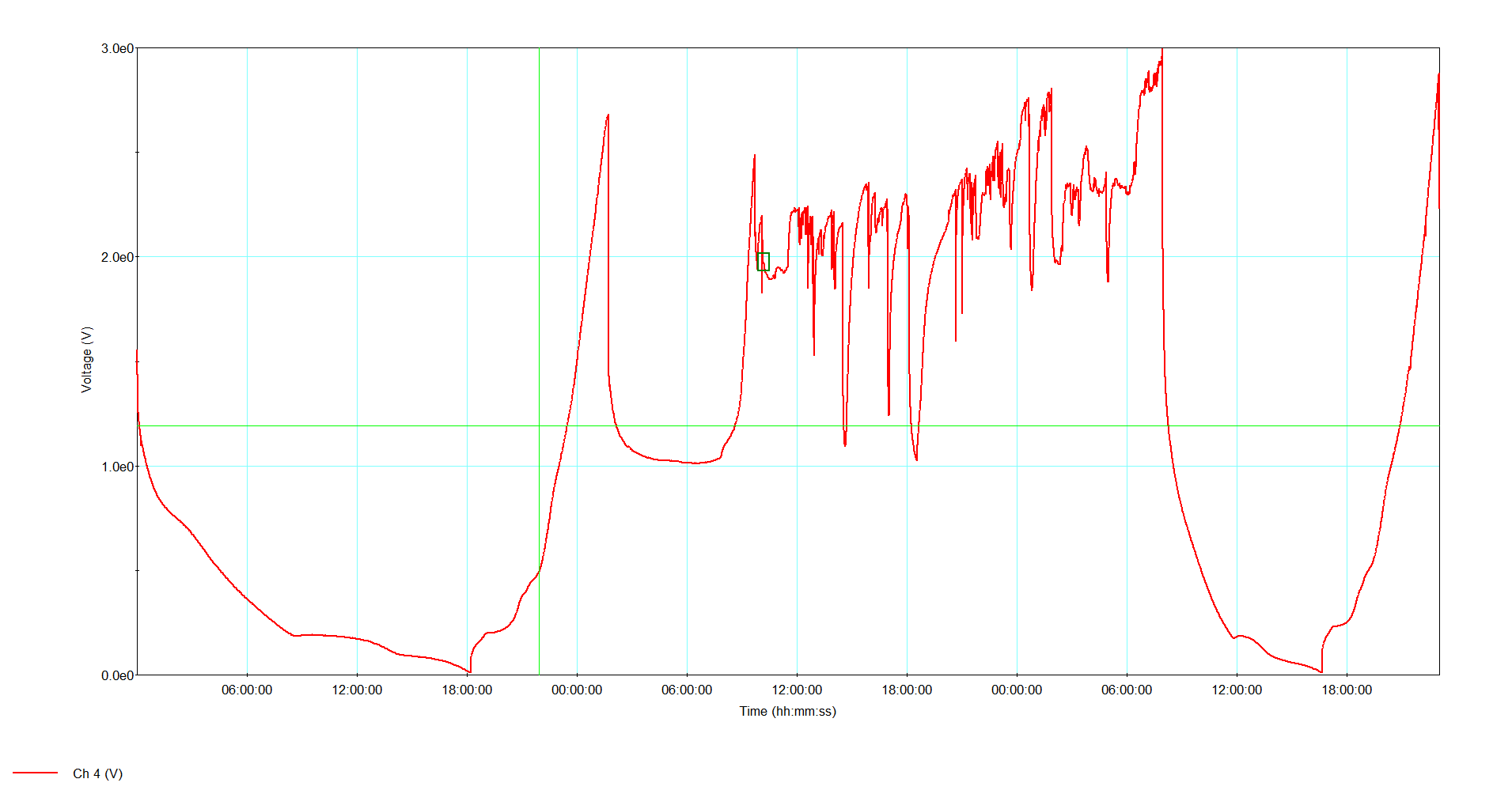 Erratic charge likely due to problems with potentiostat given the smooth charge/discharges before and after